hören / lesen
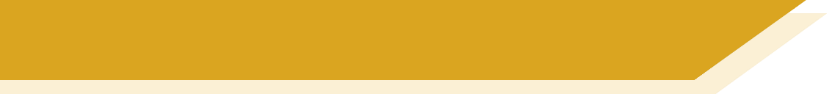 Vokabeln
Hör zu. Schreib das Wort auf Deutsch und auf Englisch.
As you know the word von also means from! 

Ab refers to a point of time in the future from which something starts:
Ab Montag habe ich frei = 
I’m free from Monday (onwards).

Von is often used together with bis to mean from…to/until:
Von Montag bis Mitwoch habe ich frei =
From Monday to/until Wednesday I’m free.
1
8
2
9
10
3
4
11
5
12
6
13
14
7
[Speaker Notes: Timing: 8 minutes
Aim: to recognise this week’s new vocabulary in the oral and written modalities.

Procedure:1. Click to hear the words in German. Write down the German word, including the gender which they don’t hear.2. Students write down the English meaning.3. Click to reveal answers and transcriptions, one by one. NB after item 7, ab, the next click brings up bubble explaining the difference between ab and von (both meaning from). Another click will take you back to the task. 
4. Click to cover the English.
5. Teacher now points at the German words in a random order.
6. Students say the English.

Transcript:
1. Laden
2. verkaufen
3. Gericht
4. Kunde
5. öffnen
6. günstig
7. ab
8. Betrieb
9. Kuchen
10. genießen
11. sie möchte
12. traditionell
13. Weihnachten
14. auswählen
15. probieren
16. du möchtest]